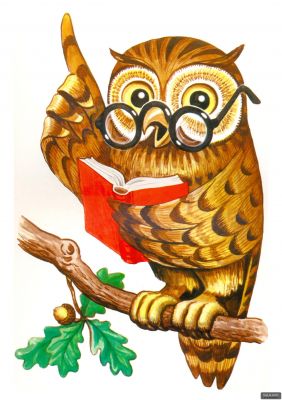 Решение задач по краткому условию
2 класс
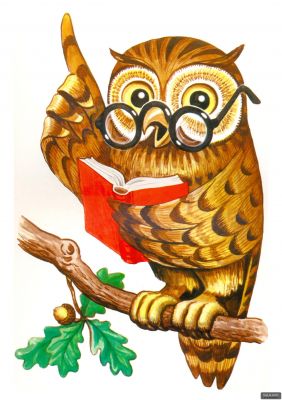 Составь задачу по краткому условию, дополнив её числами
-
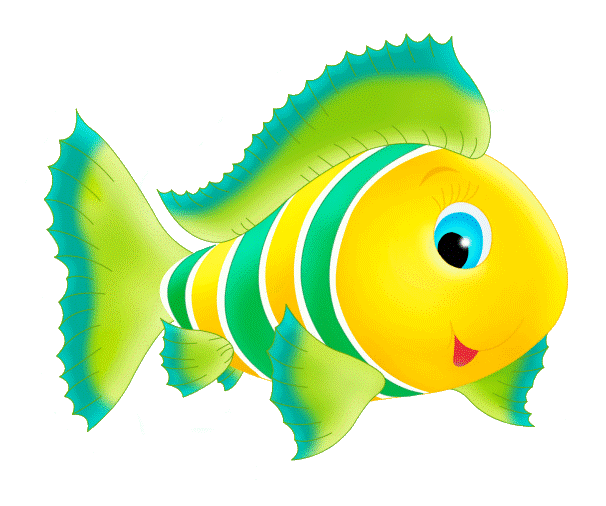 -
?
2
5
8
10
12
Составь задачу по краткому условию, дополнив её числами
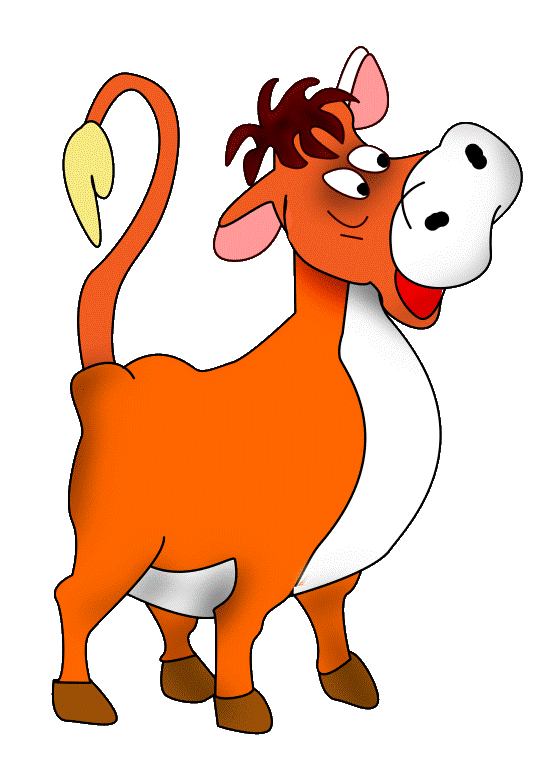 2
5
-
8
6
?
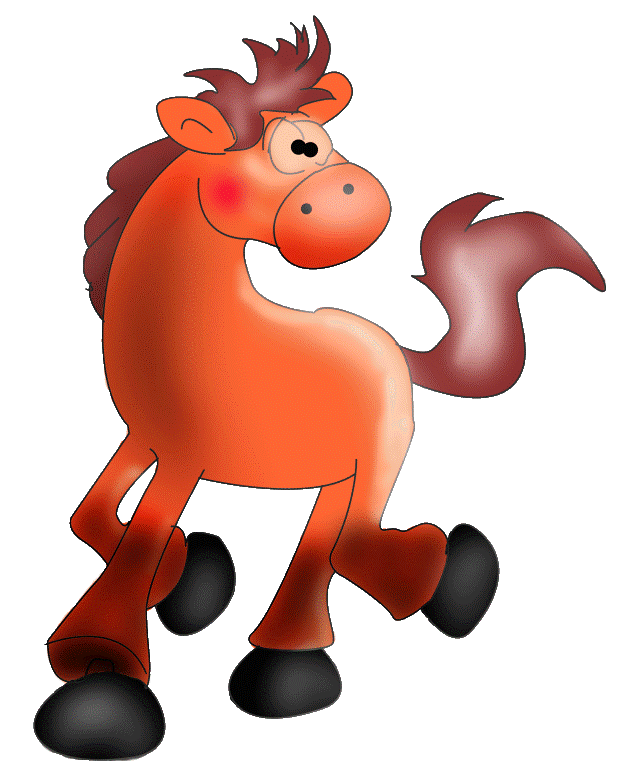 10
12
-
Составь задачу по краткому условию, дополнив её числами
-
?
на
больше
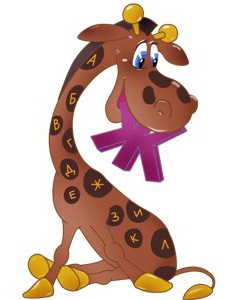 -
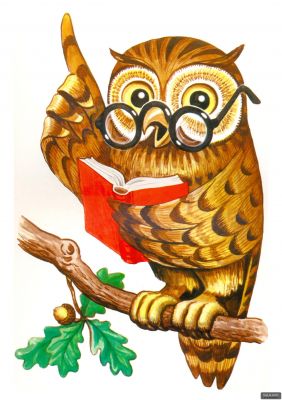 5
2
7
9
8
12
16
18
10
Составь задачу по краткому условию, дополнив её числами
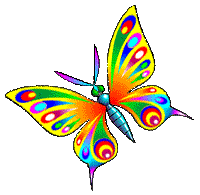 Было -
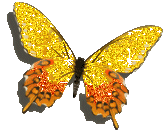 и
Улетели -
Осталось -
?
2
5
8
10
12
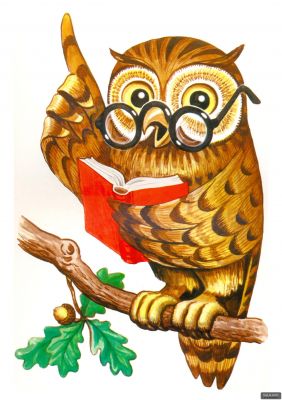 Составь задачу по краткому условию, дополнив её числами
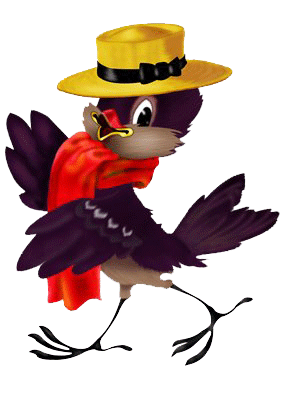 Было -
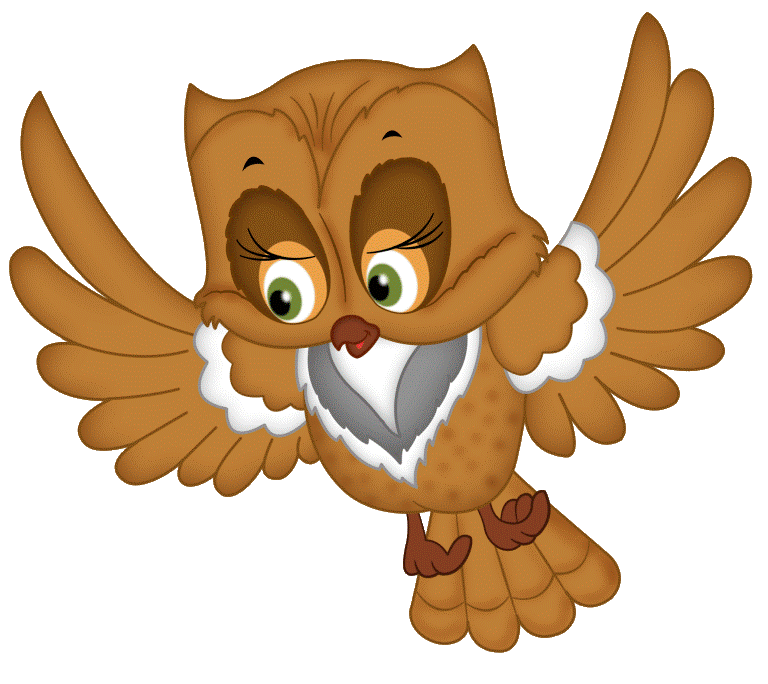 и
Улетели -
?
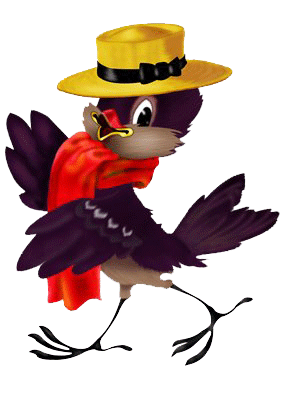 Осталось -
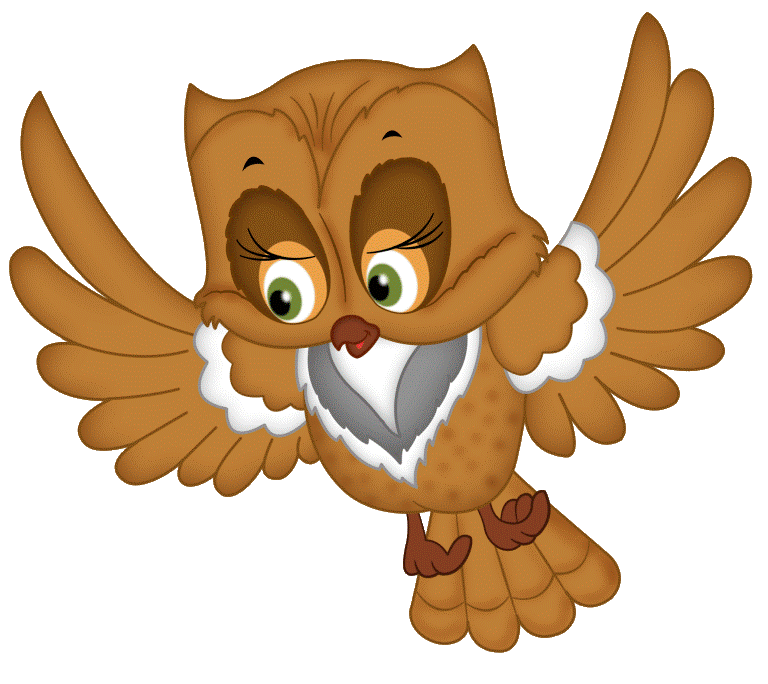 и
3
4
5
1
2
7
12
14
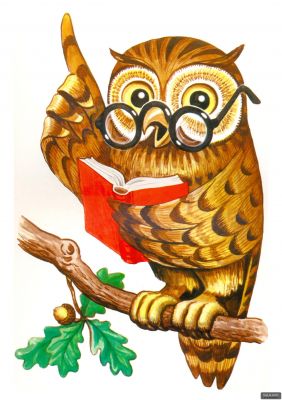 Составь задачу по краткому условию, дополнив её числами
-
?
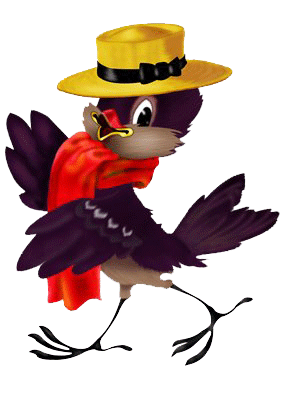 -
на
?
меньше
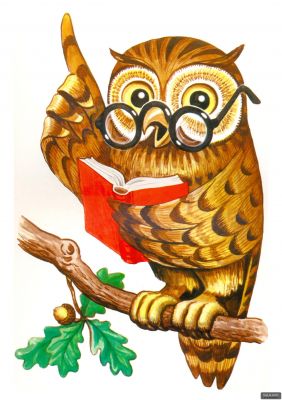 Составь задачу, дополнив её данными и вопросом
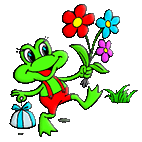 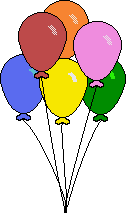 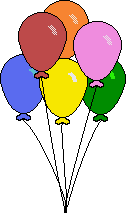 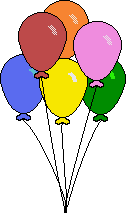 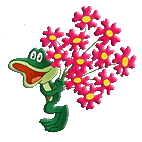 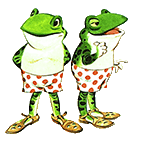 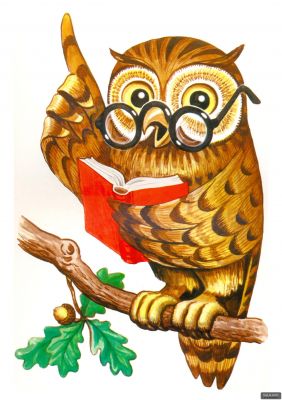 Составь задачу, дополнив её данными и вопросом
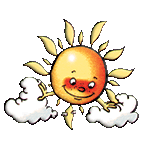 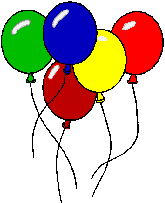 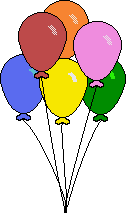 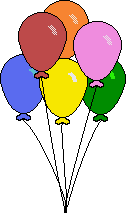 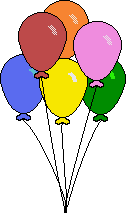 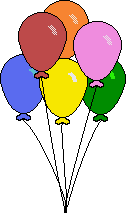 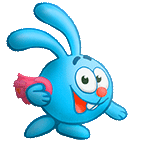 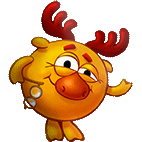 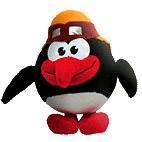 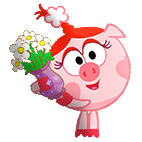 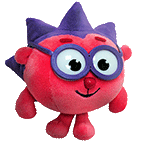 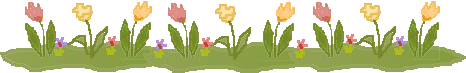 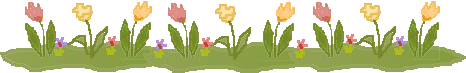